Aussie Underdogs and Global Goliaths: Competing in eCommerce
10 April 2025
How eCommerce performed in 2024
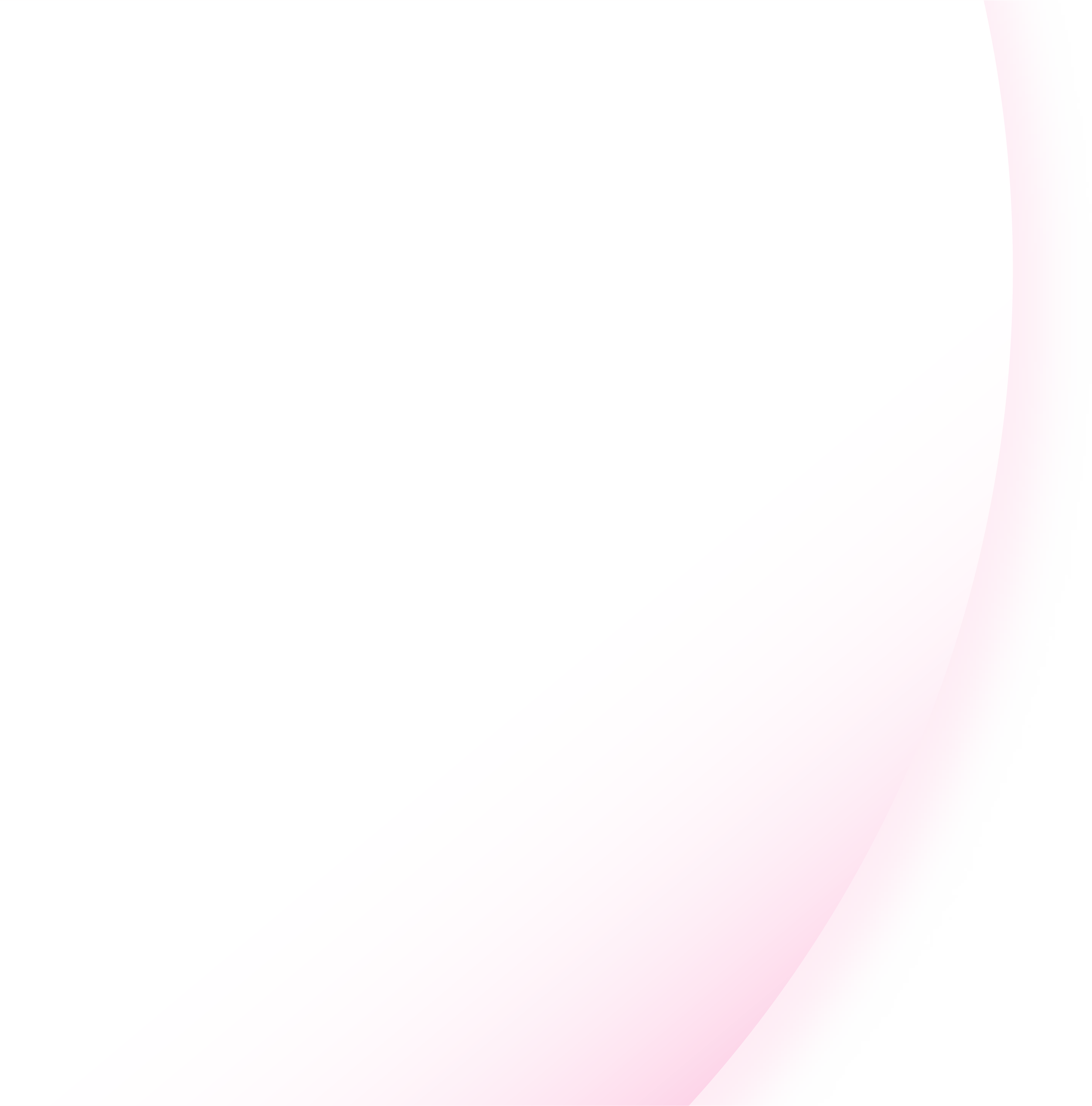 $25 billion
9.8 million
12% YoY
2.3% YoY
Millennials led online spend
+11% YoY 1
A record 9.8M households shopped online, that’s 82% of all households.
56% of Gen Zs and 45% of Millennials would switch retailers to access out-of-home collection points 2
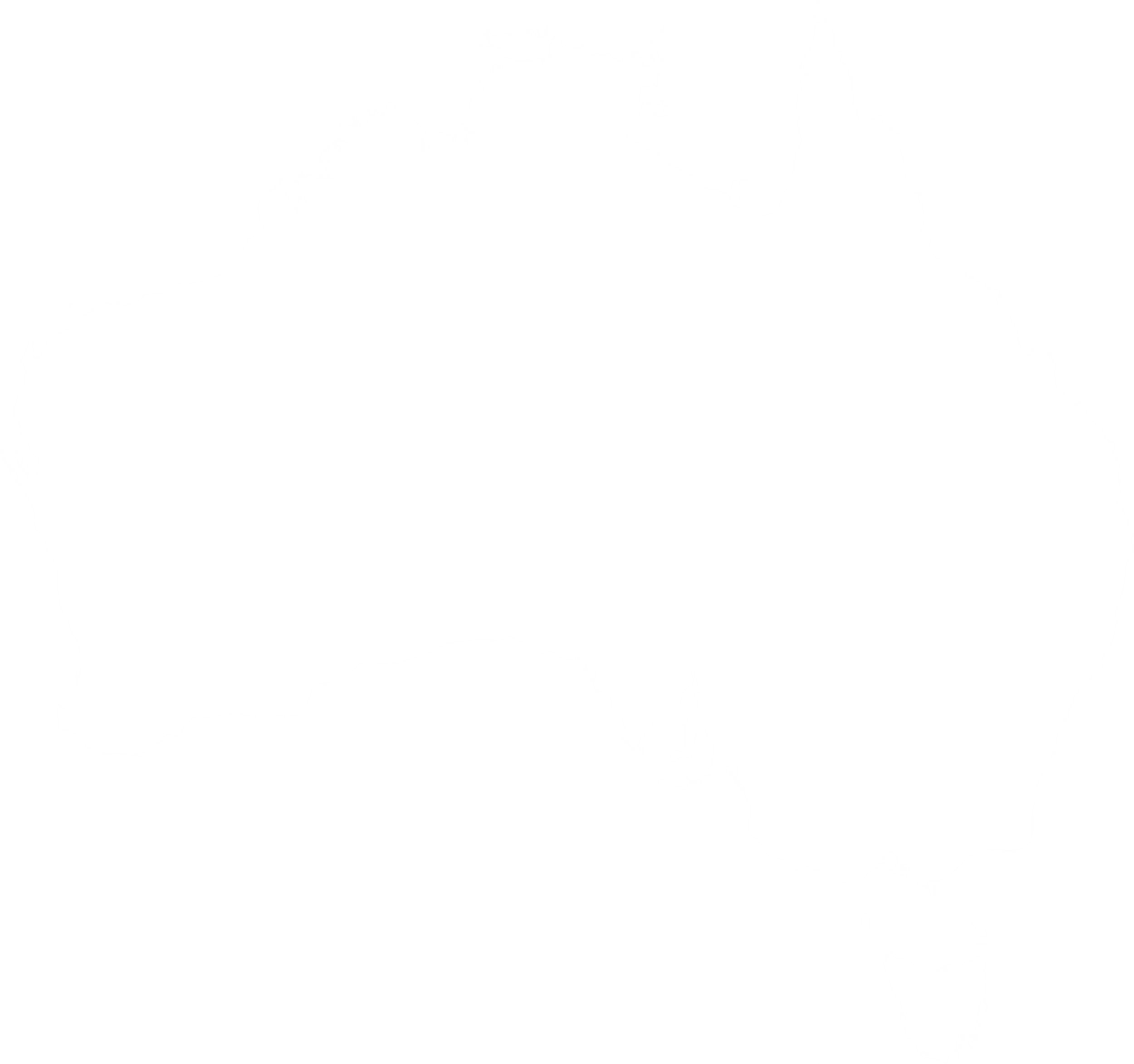 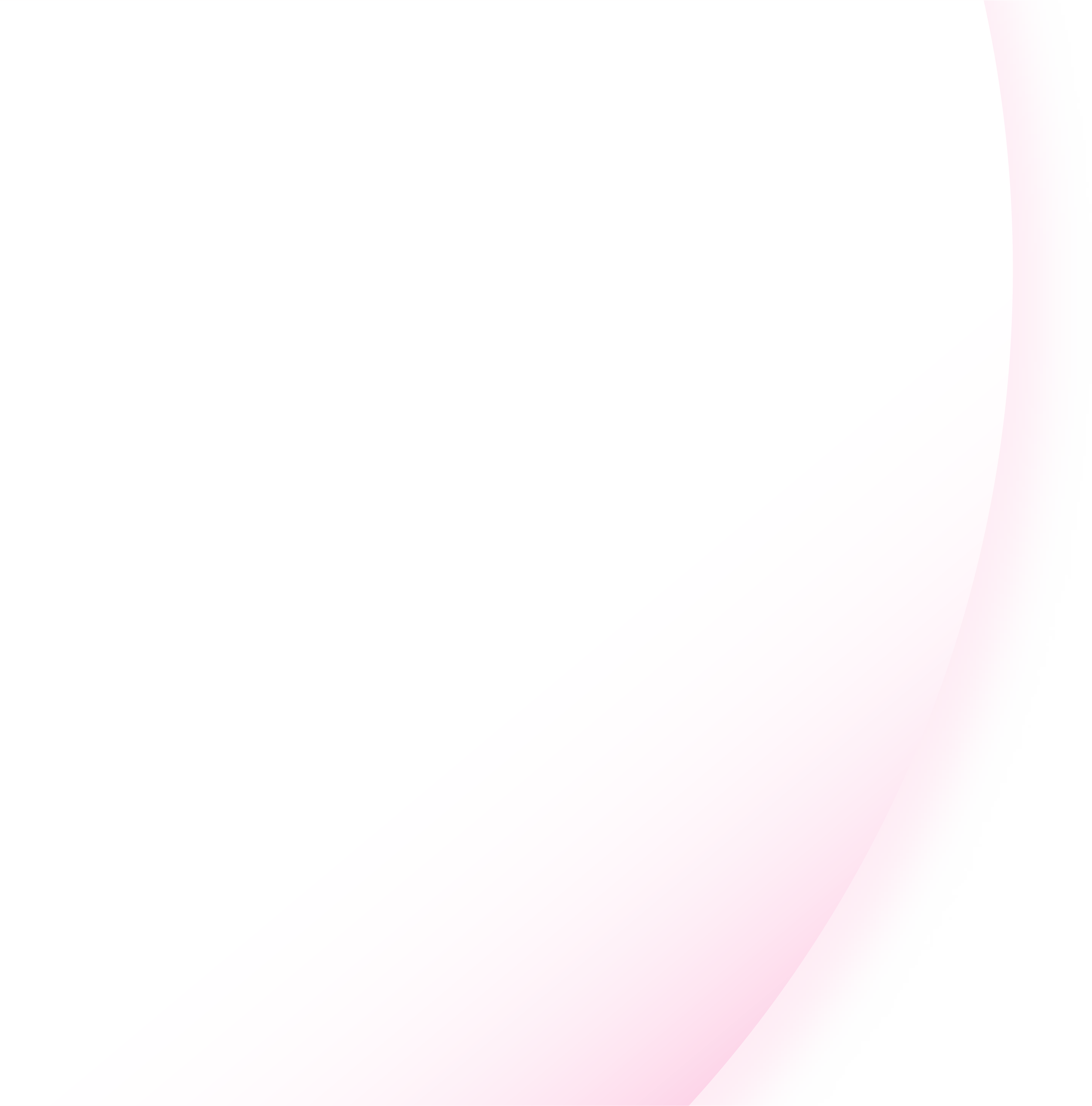 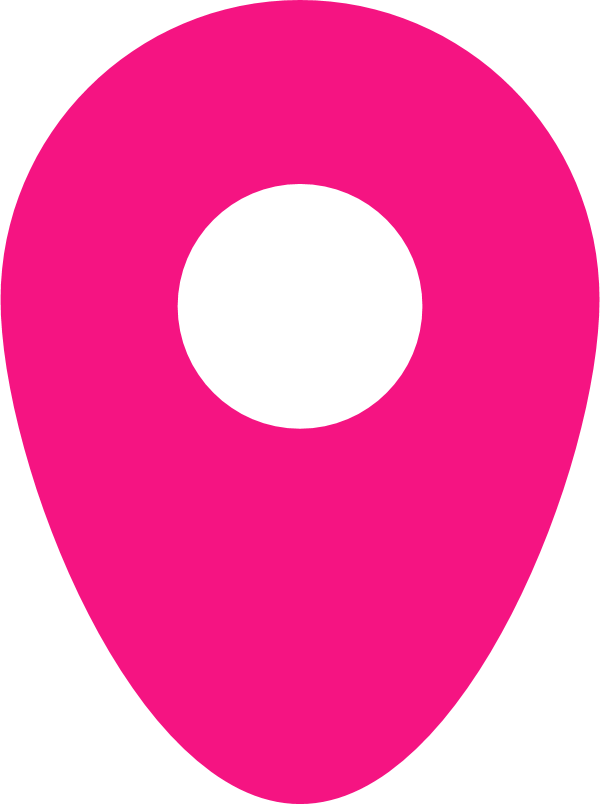 $95
16 retailers
$69 billion
Top locations by volume: Toowoomba, Mackay, Point Cook
Average basket size
down 2.1% from 2023 and the lowest in 10 years 1
Average number of online retailers shopped from in 2024
up from 9 in 2018
Aussies' record-breaking online spend1
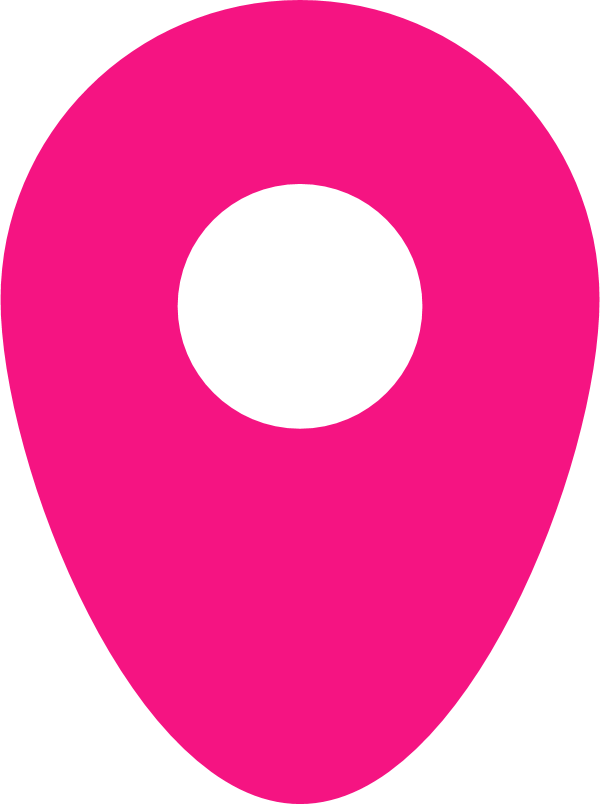 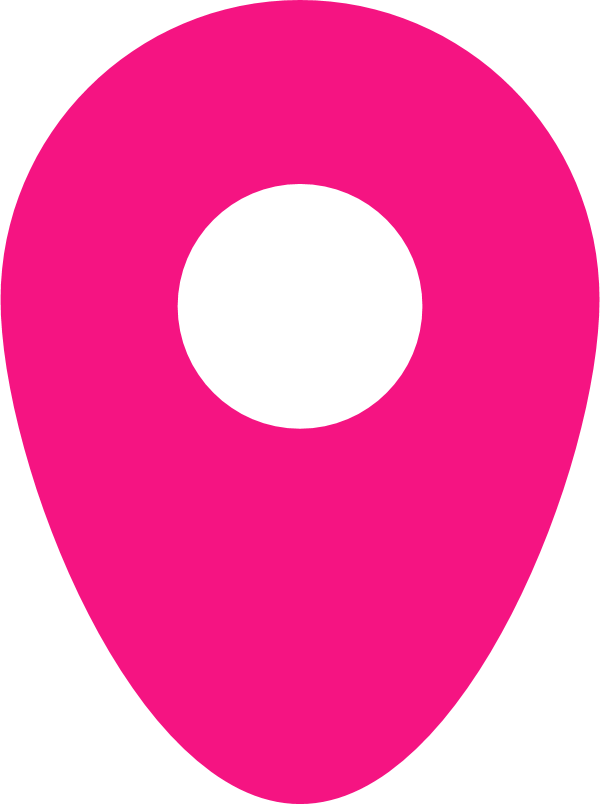 $16 billion
Online Marketplaces led eCommerce growth
up 23% YoY1
Gen Zs
Millennials
1. CommBank IQ; 2. Australia Post Omnibus Consumer survey Jul’24
2
© 2025 Australia Post
Nearly 40% of online spend growth was driven by Online Marketplaces
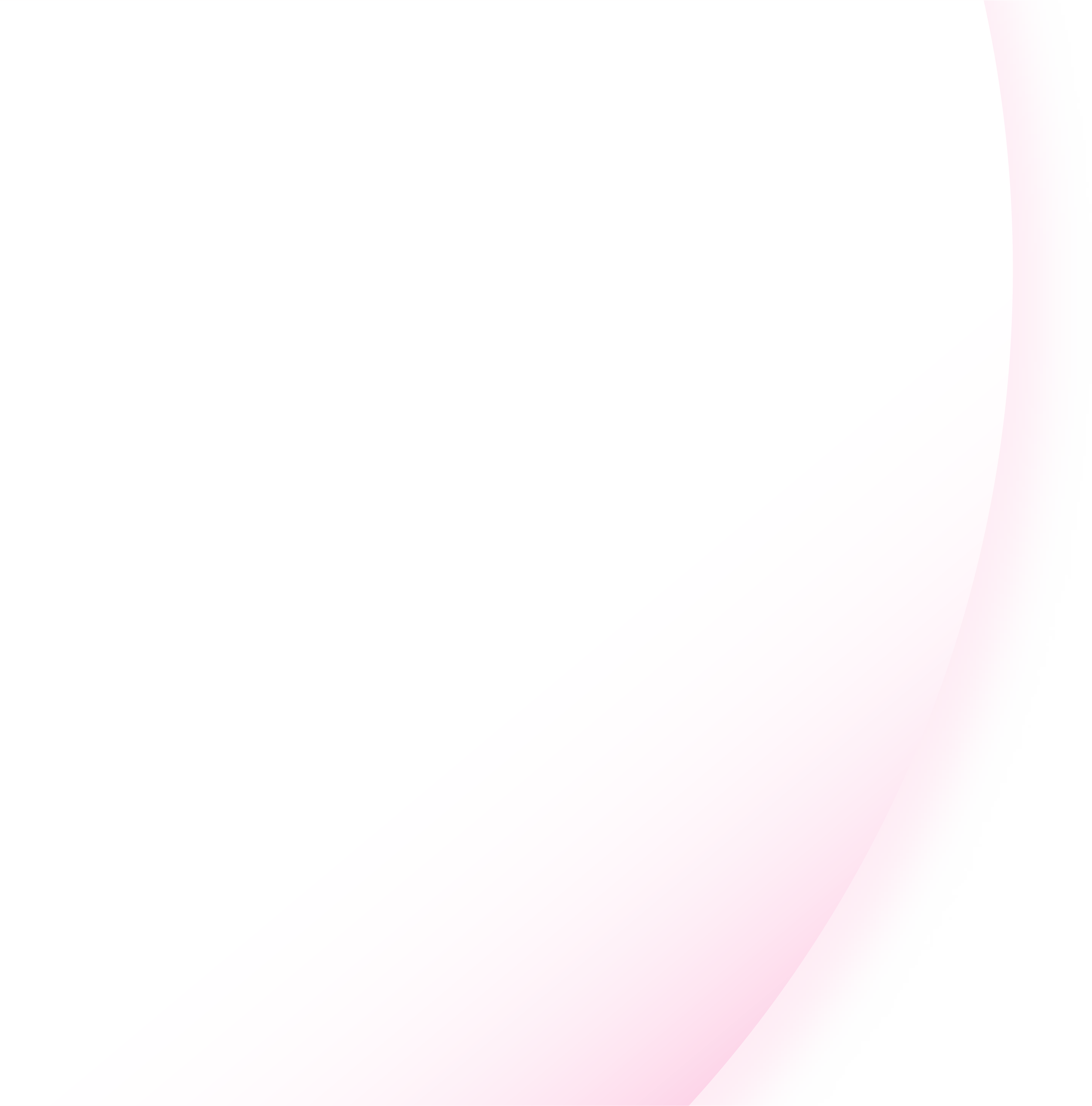 Online spend growth contribution by category 
(YoY %)
Online Marketplaces drove 39% of all online spend growth in 2024
Source: CommBank iQ
3
© 2025 Australia Post
Online Marketplaces led eCommerce growth in 2024
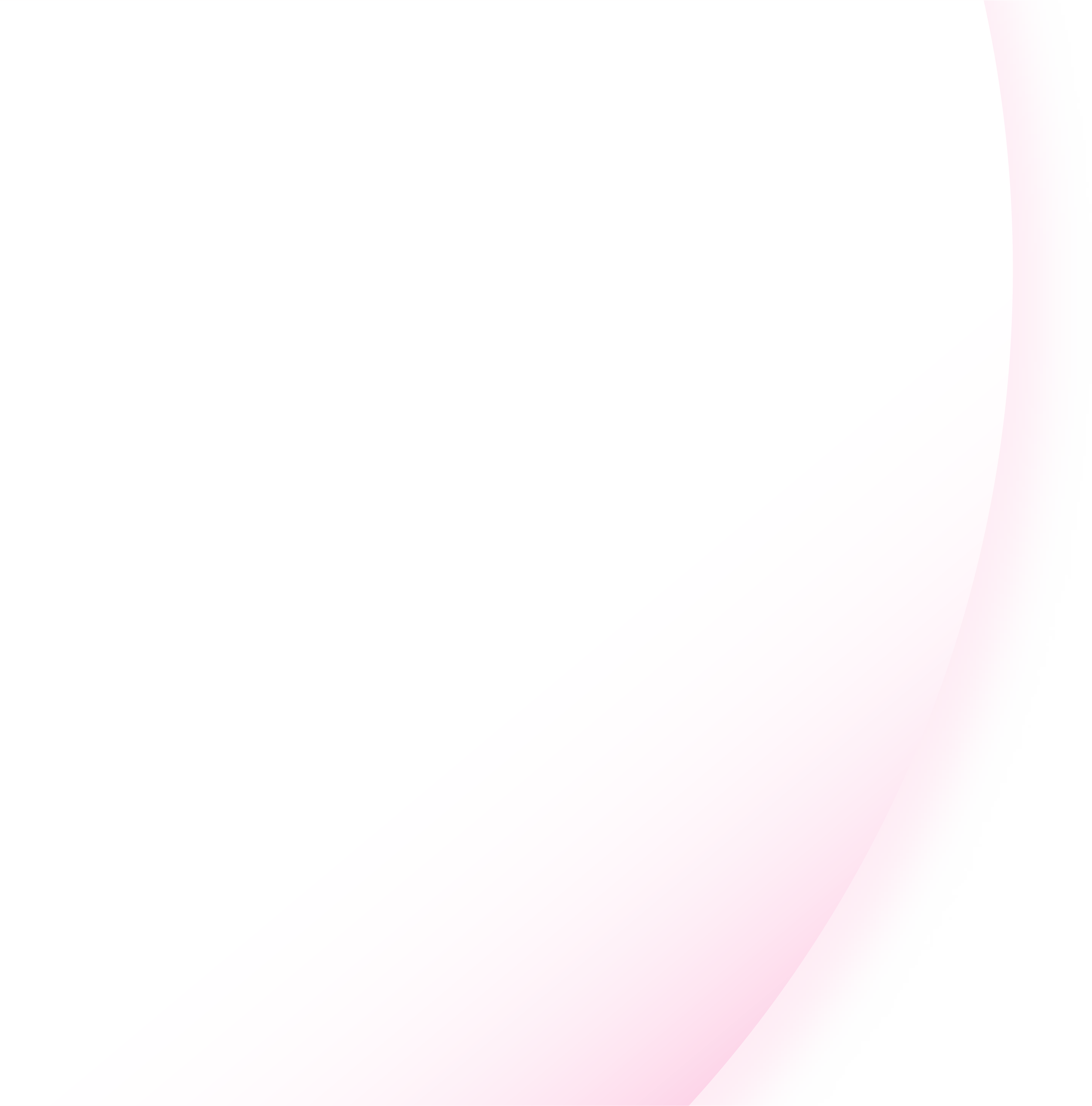 Online spend
Growth YoY
12% YoY
Source: CommBank iQ
4
© 2025 Australia Post
ex-China and Amazon could account for more than 50% of all parcels moved across Australia within six years
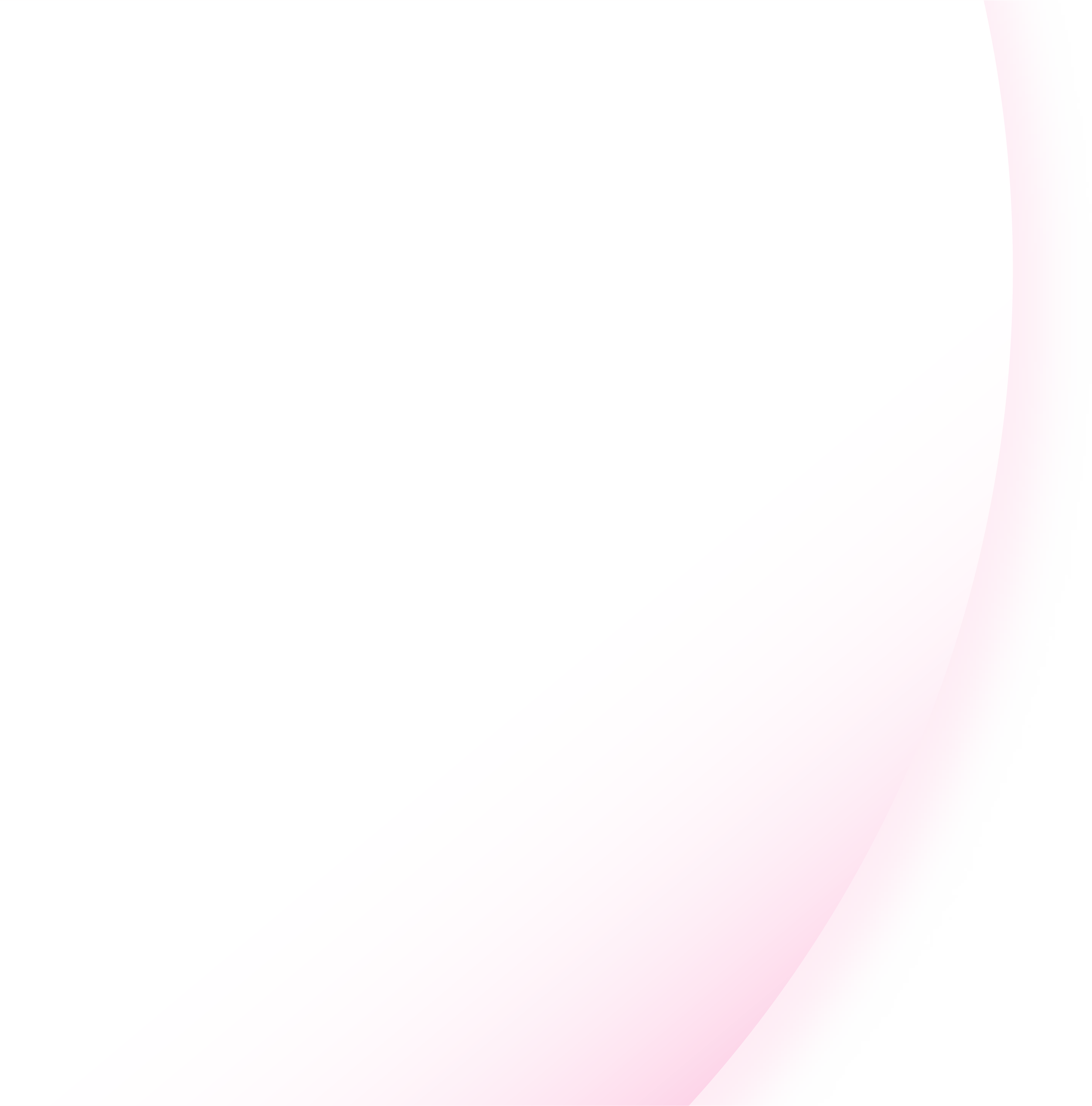 Amazon, ex-China and Others share of total parcels1
8% CAGR
1% CAGR
Other retailers
25% CAGR
Amazon
7% CAGR
Ex China retailers
1. Amazon volumes include Amazon Haul (which also originates from China but is excluded from the “ex-China” section), while the ex-China category covers forecasted volumes for Temu, SHEIN, and AliExpress.
5
5
© 2025 Australia Post
© 2025 Australia Post
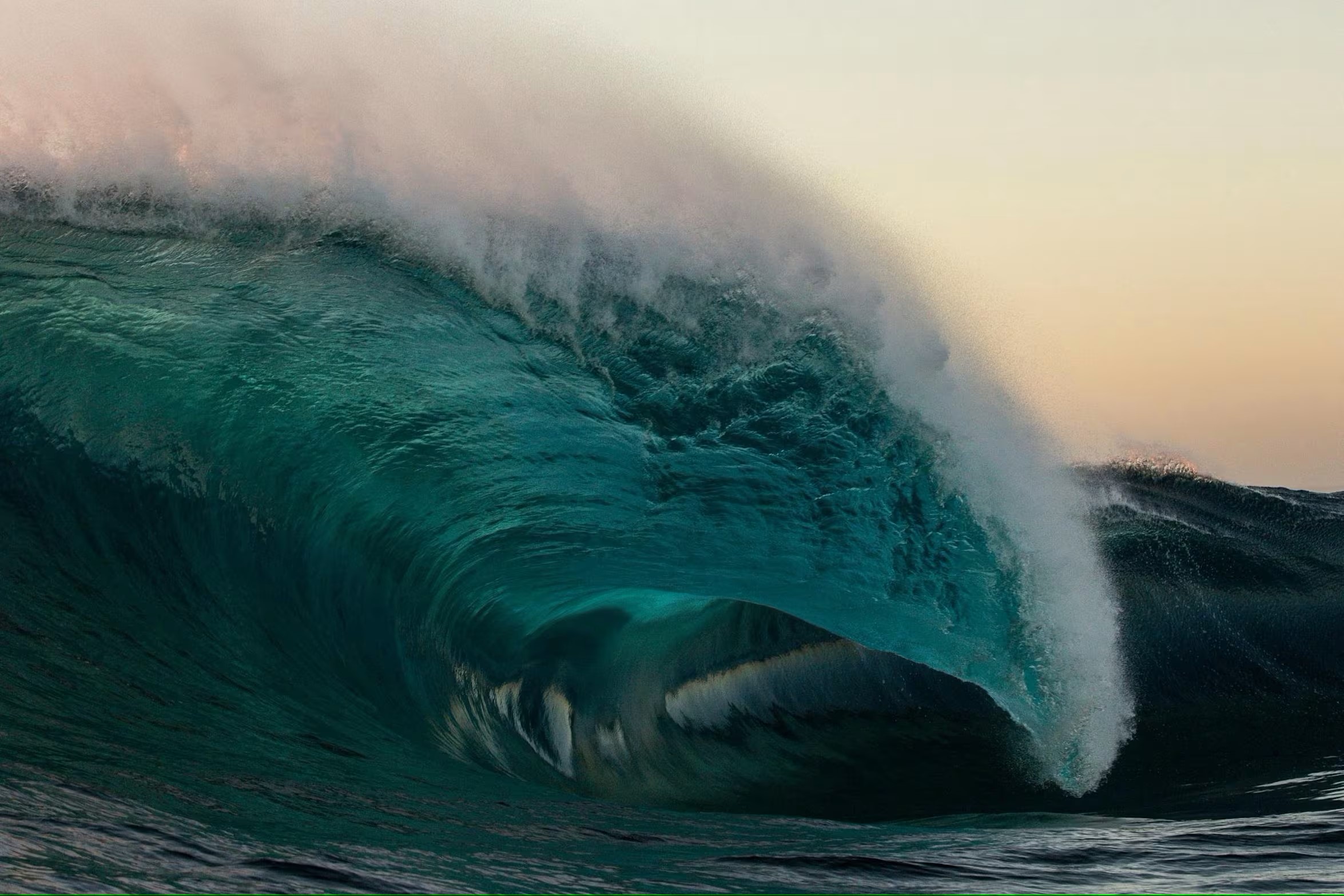 © 2025 Australia Post
The winning edge
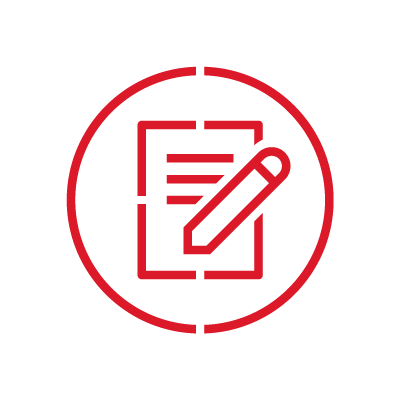 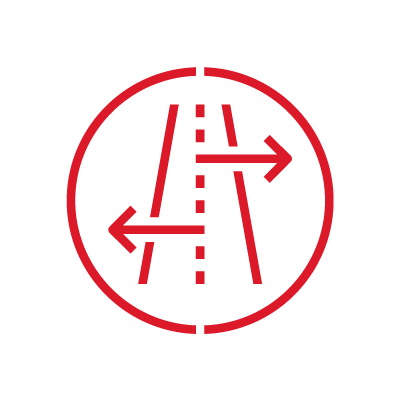 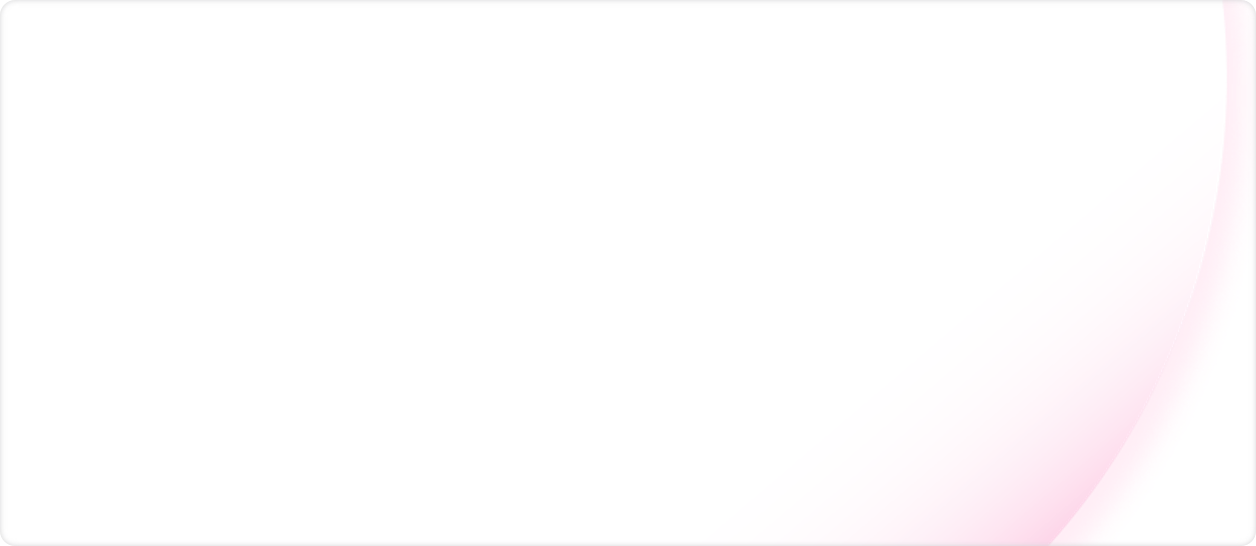 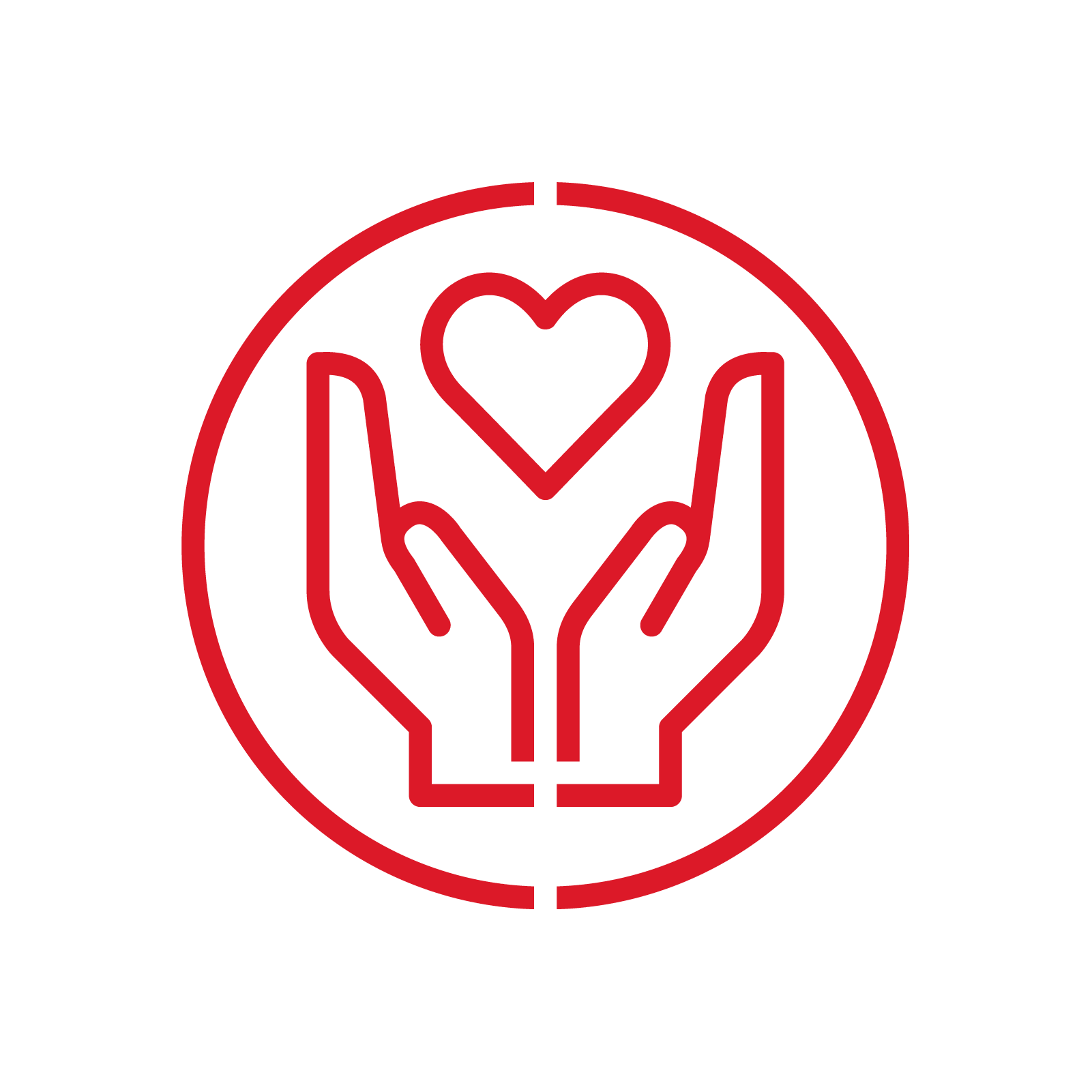 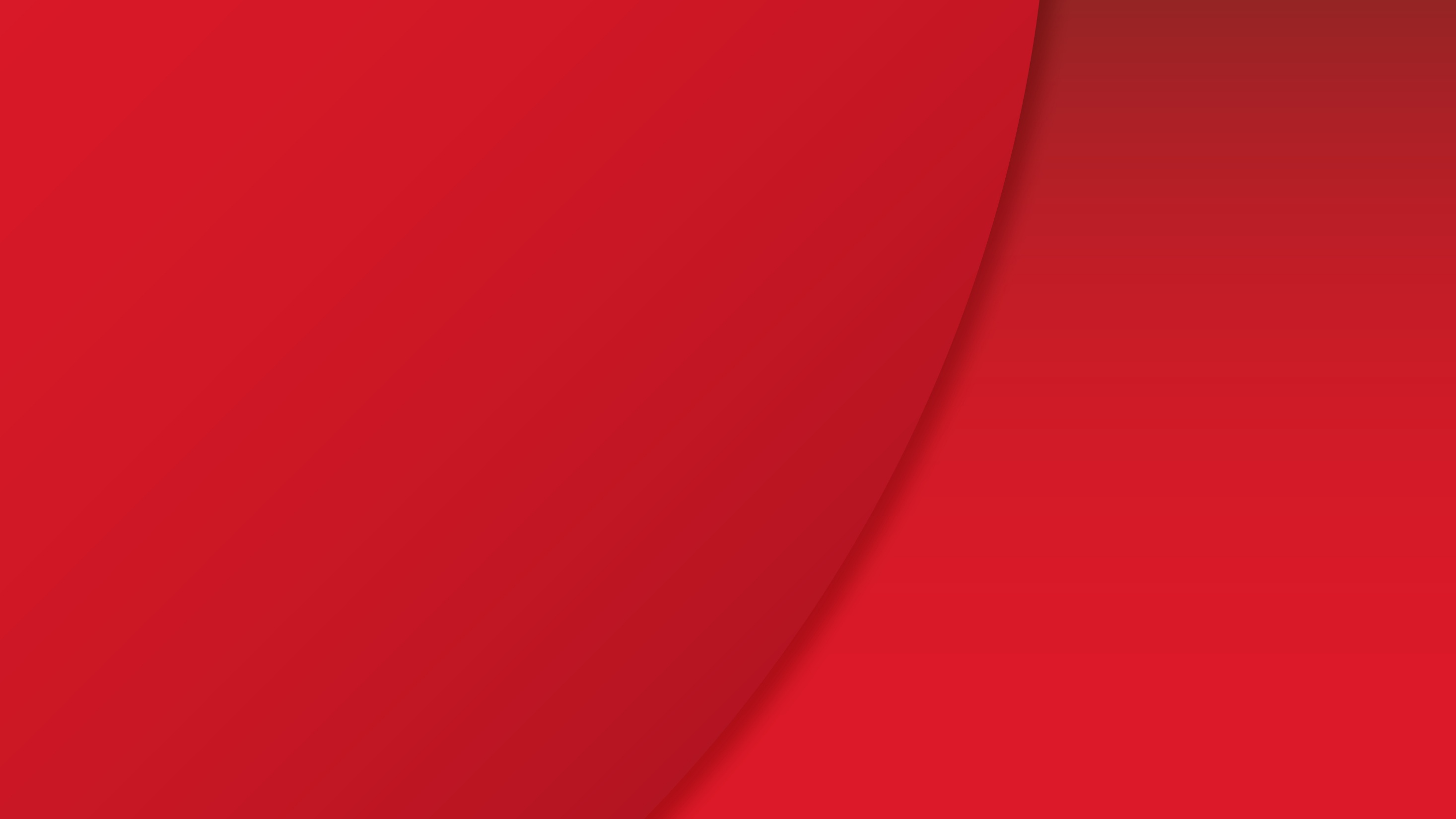 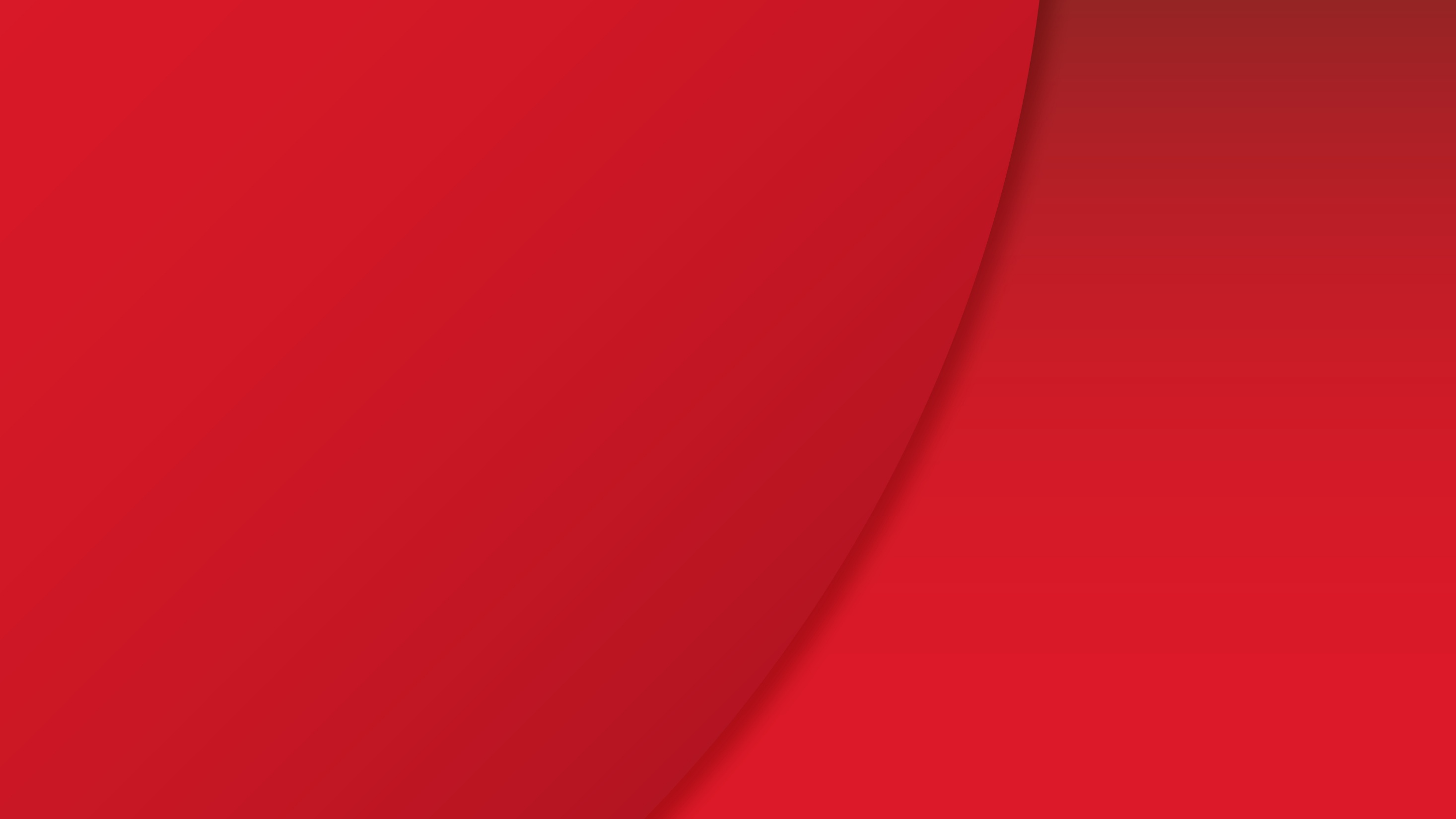 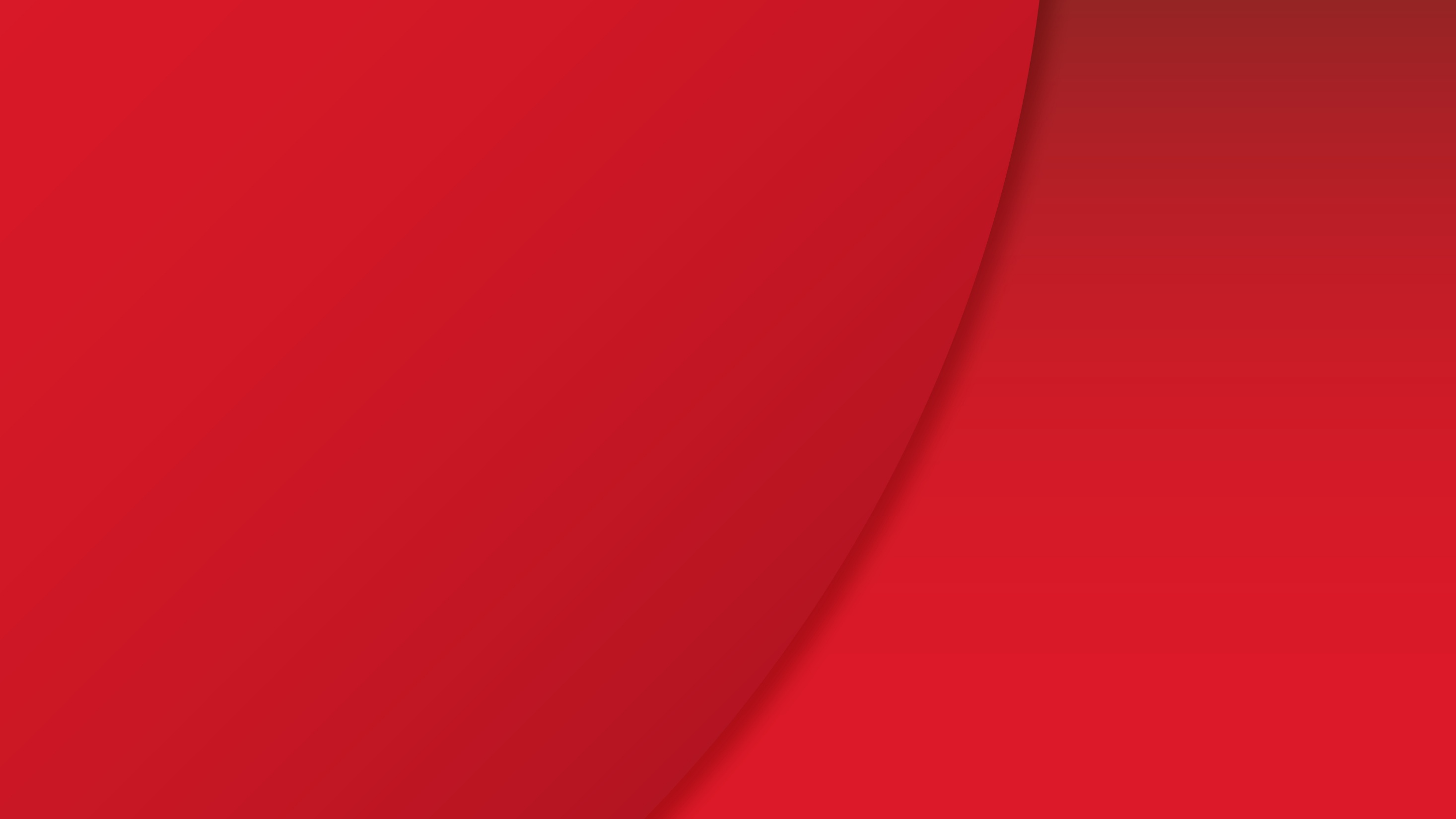 Move beyond current constraints and partner for automation and scale
Think loyalty, subscription models and fulfilment
Understand point of differentiation and take action
© 2025 Australia Post
© 2025 Australia Post
Recommerce has become a large focus across retail to increase profitability and improve sustainability
Helps solve challenges facing retailers:
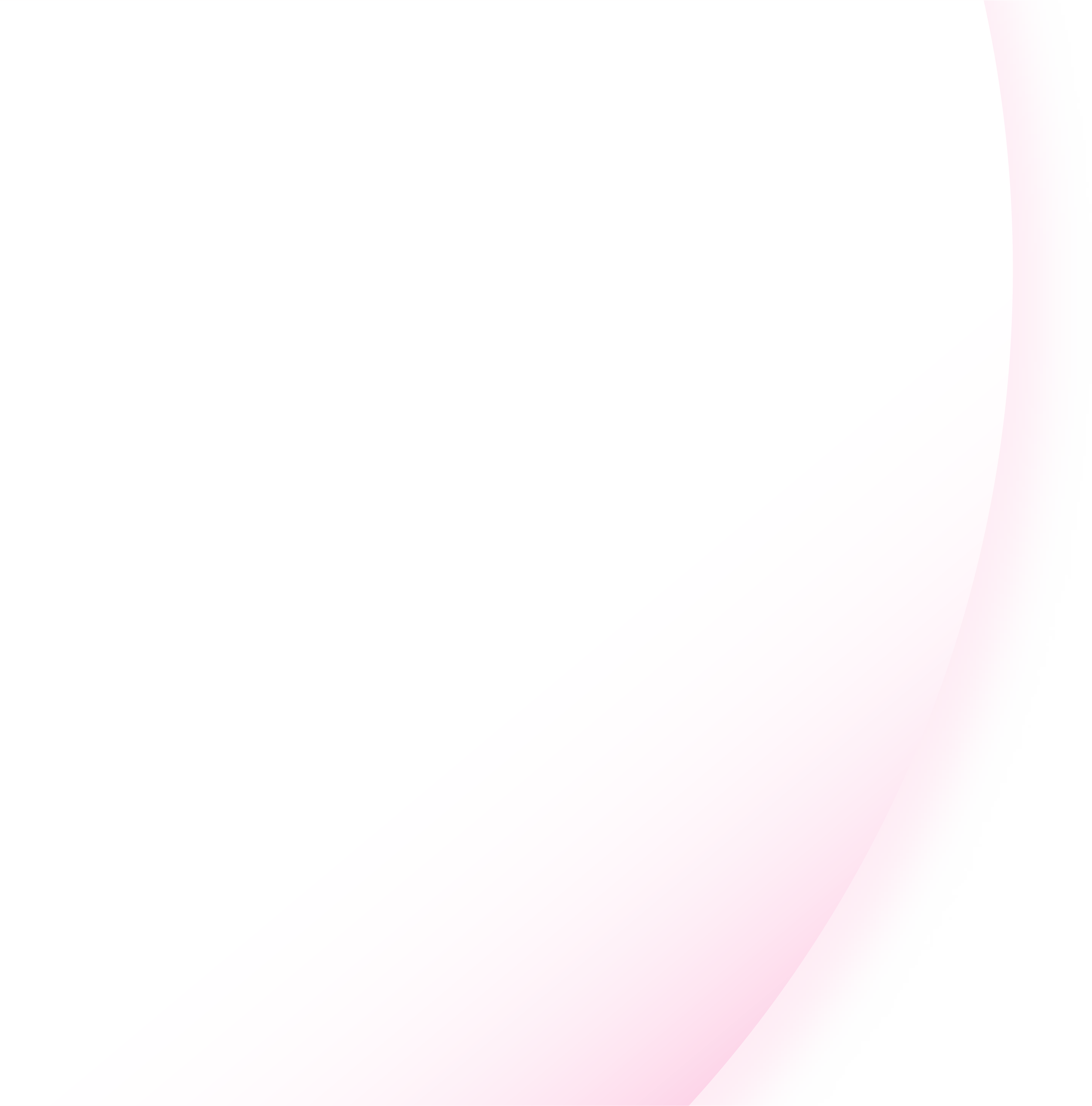 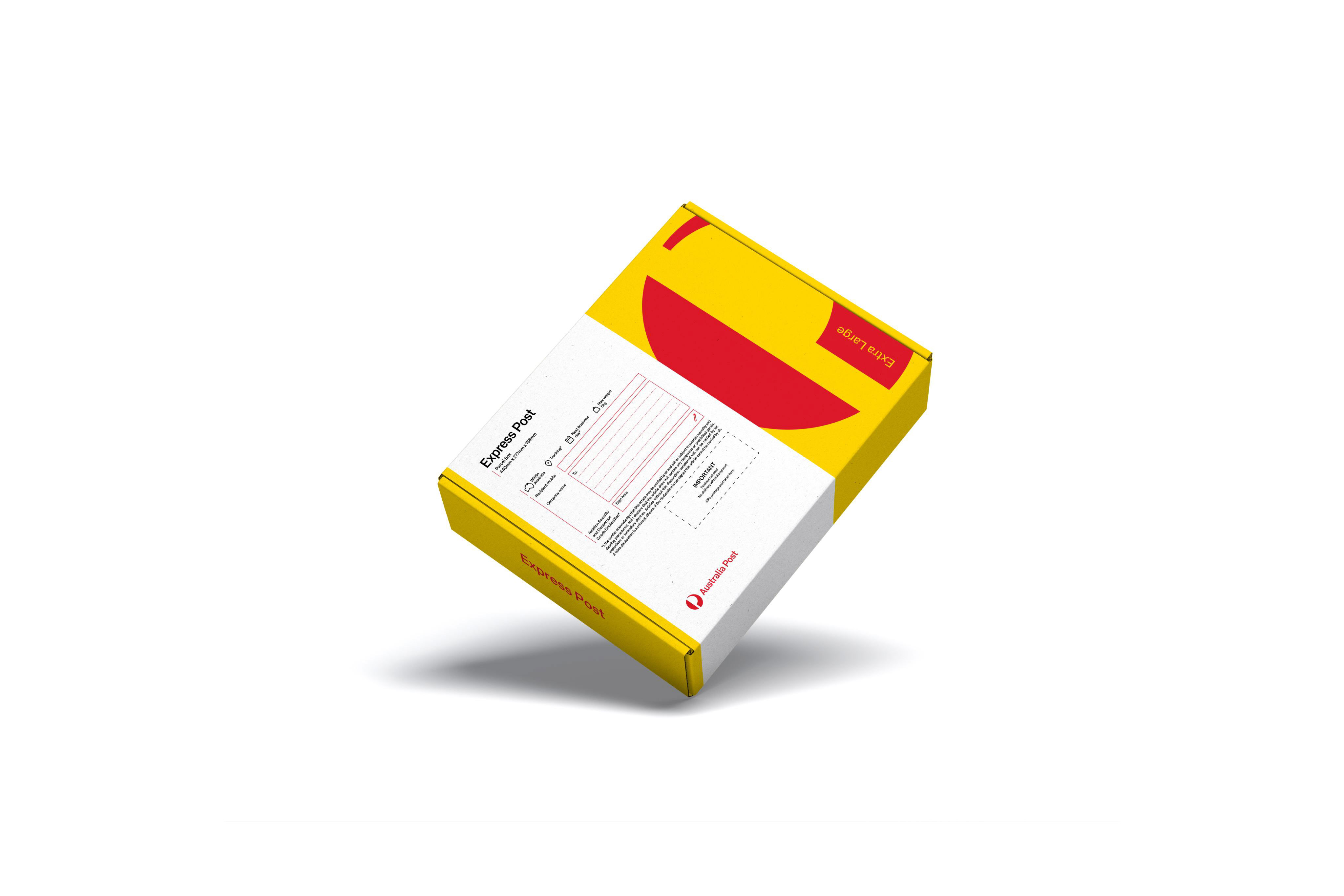 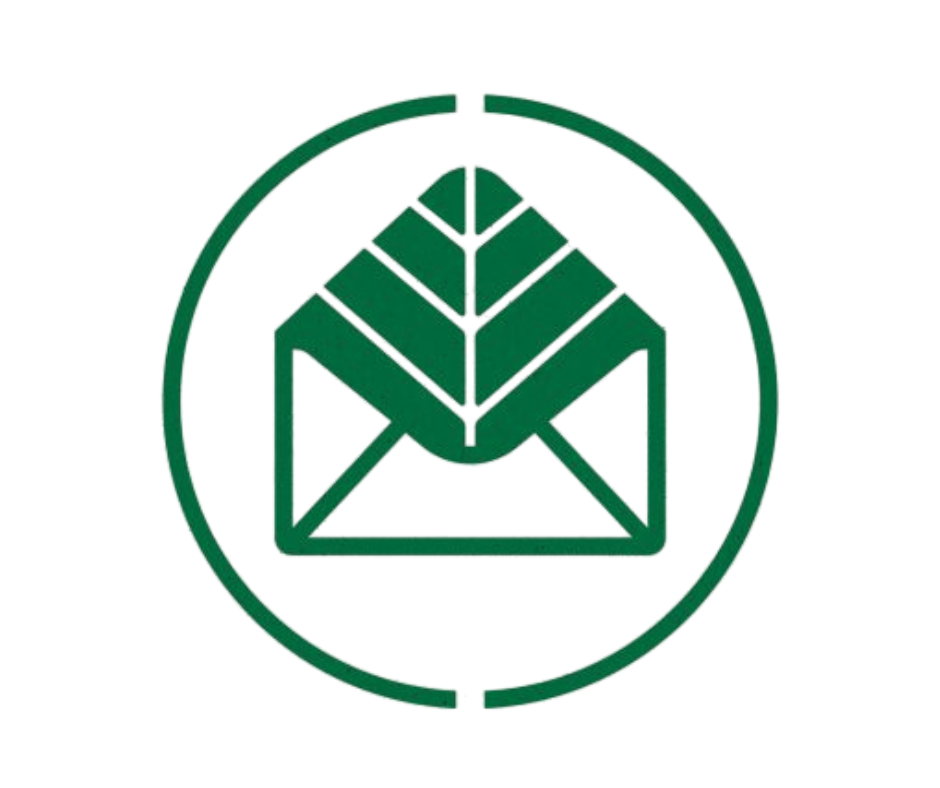 Consumer Thriftiness
Sustainability Ambitions
Increased 
Returns
© 2025 Australia Post
© 2025 Australia Post
Gen Z & Millennials leading Recommerce
What to expect in the next 5 years
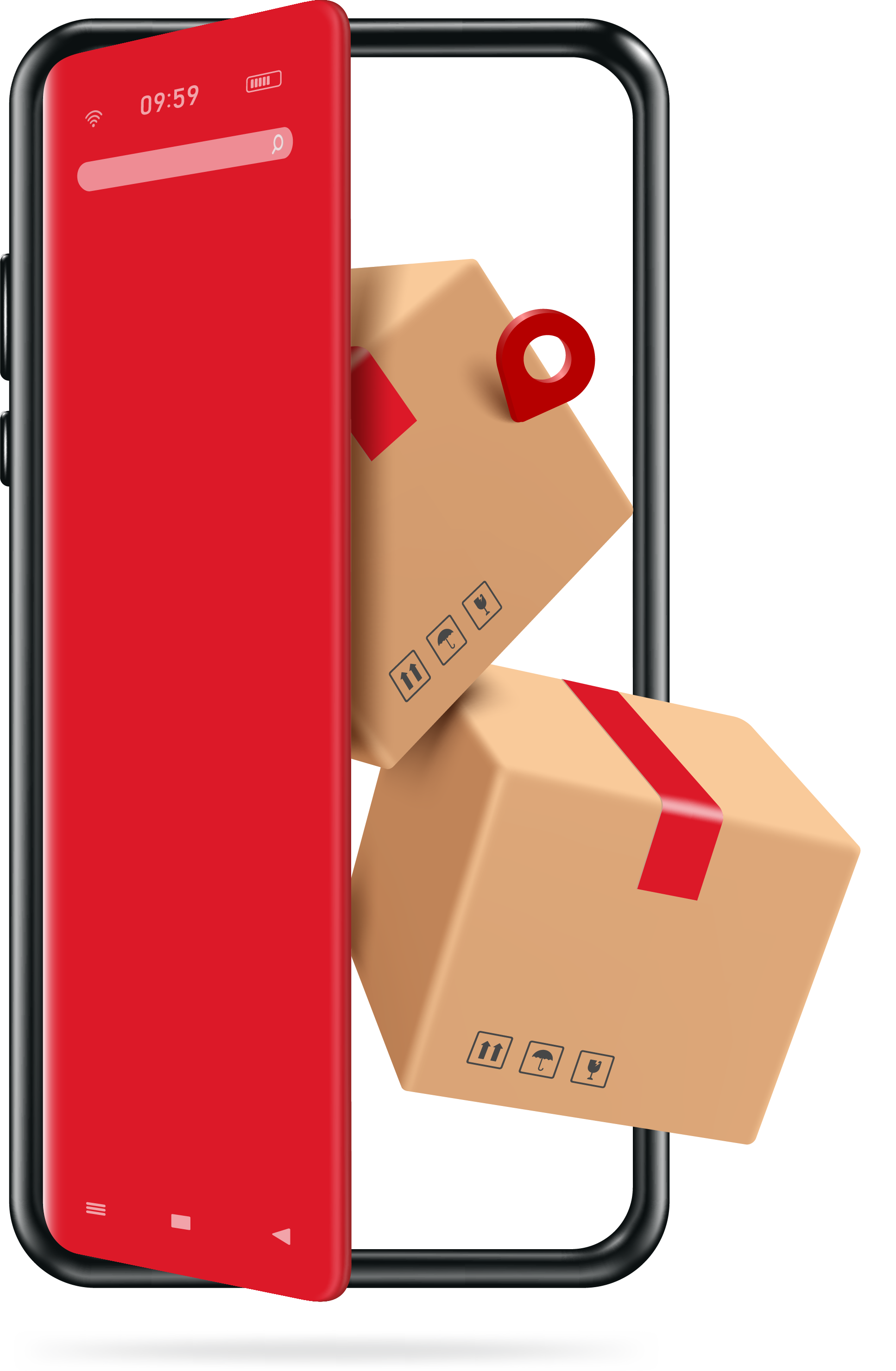 Consumers intend to buy more second-hand goods in the next 5 years2
Gen Z
Millennials
Gen X
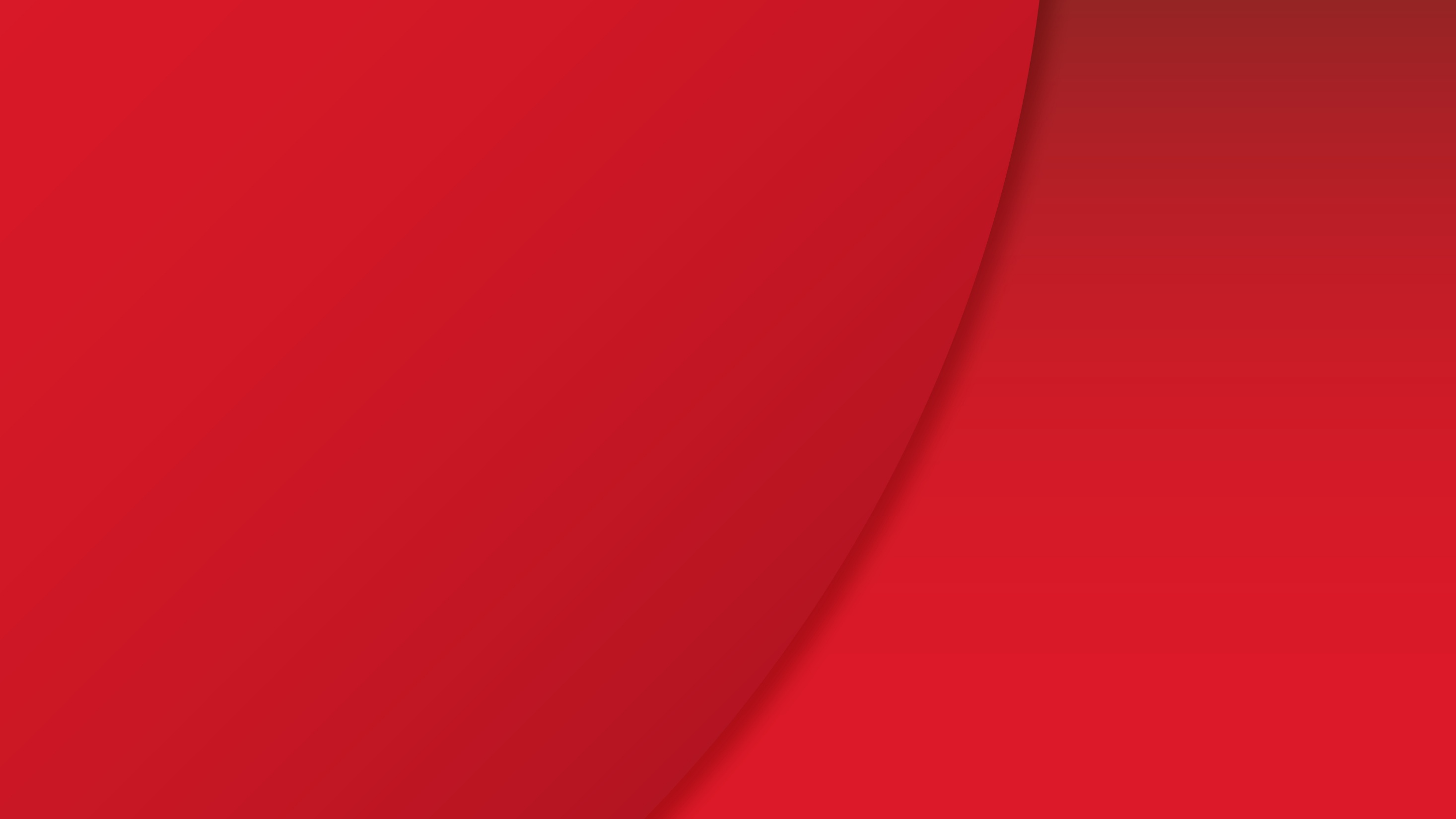 Only 7%
Baby Boomers
of shoppers considered sustainability in their purchase decisions1
Builders
1. Australia Post Omnibus Consumer survey Jul’24 (n=1997); 2. Australia Post Omnibus Consumer survey Nov’24 (n=1997)
9
© 2025 Australia Post
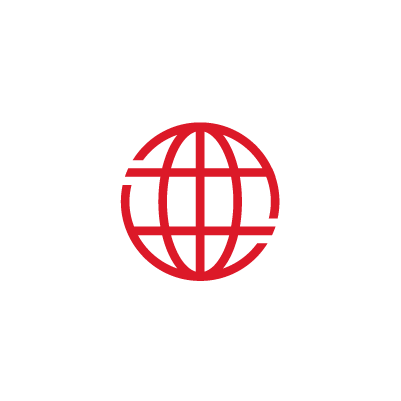 Global Recommerce Market
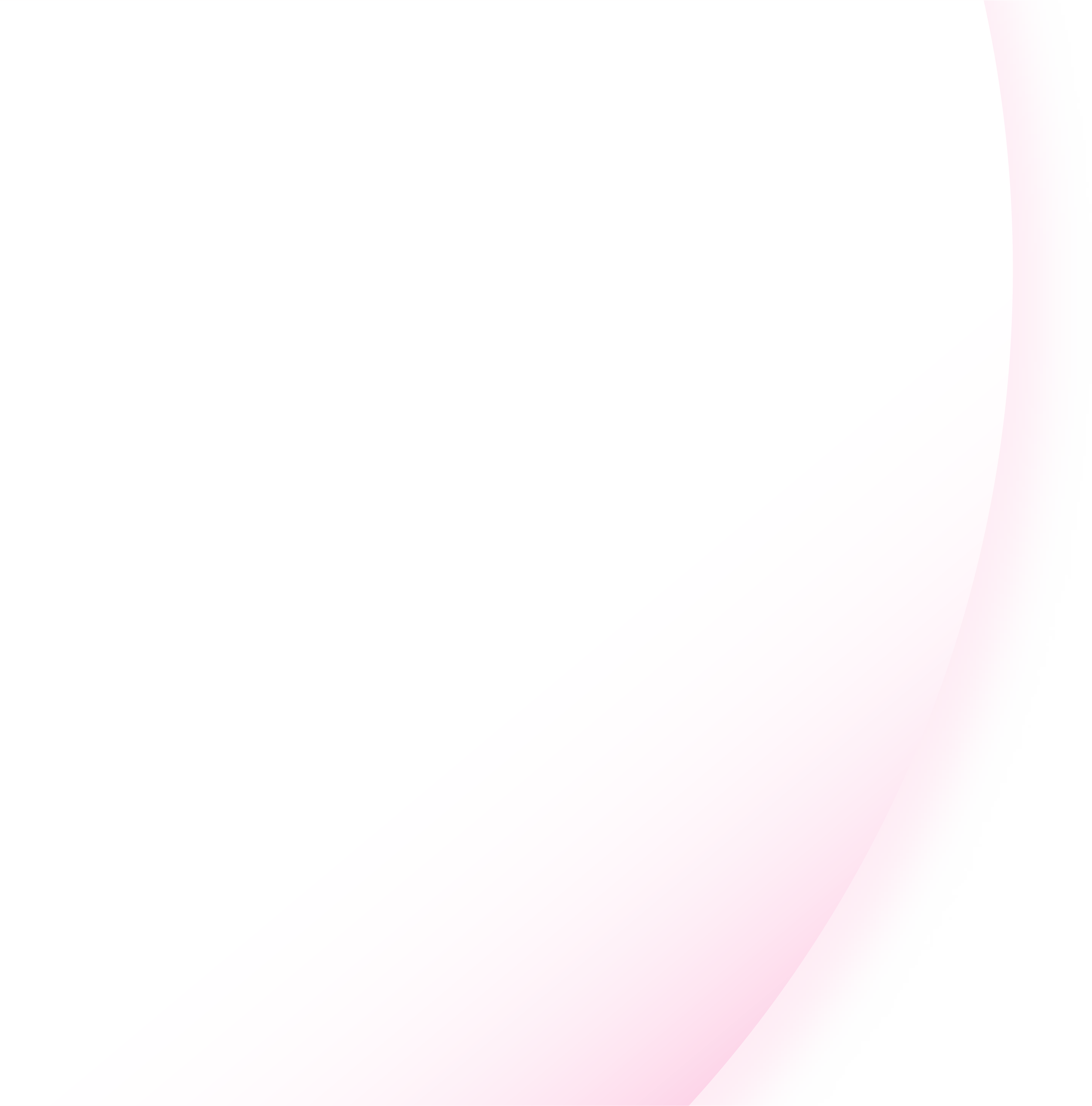 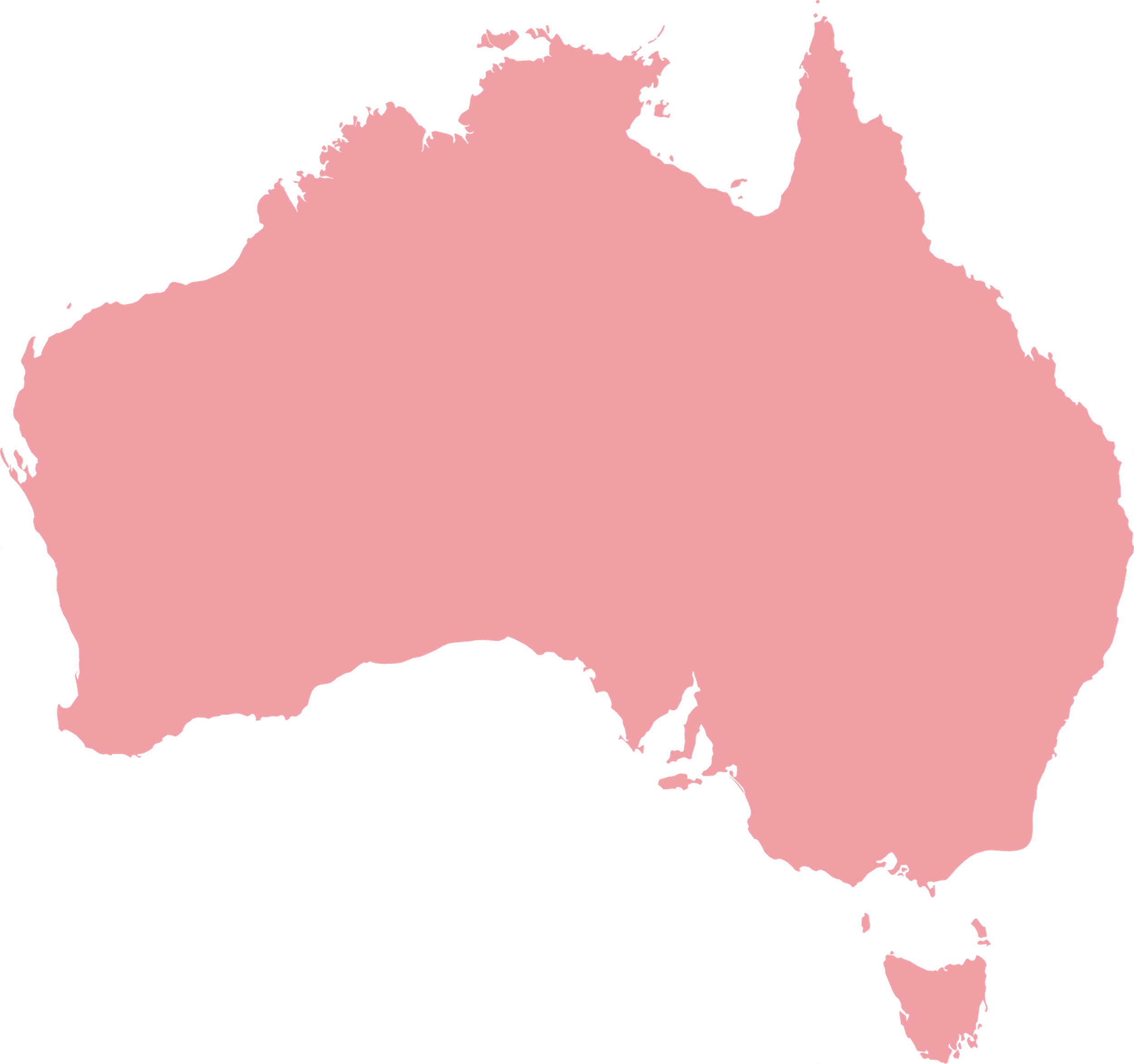 “
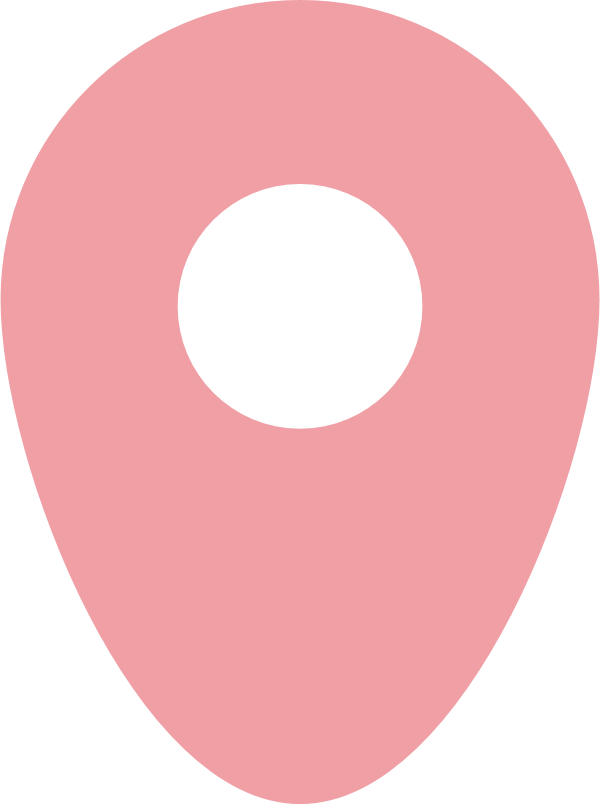 35% of Australian eCommerce businesses say recommerce will play a role in their strategy in the near future
$292 million
Estimated USD value of global recommerce market in 2024.
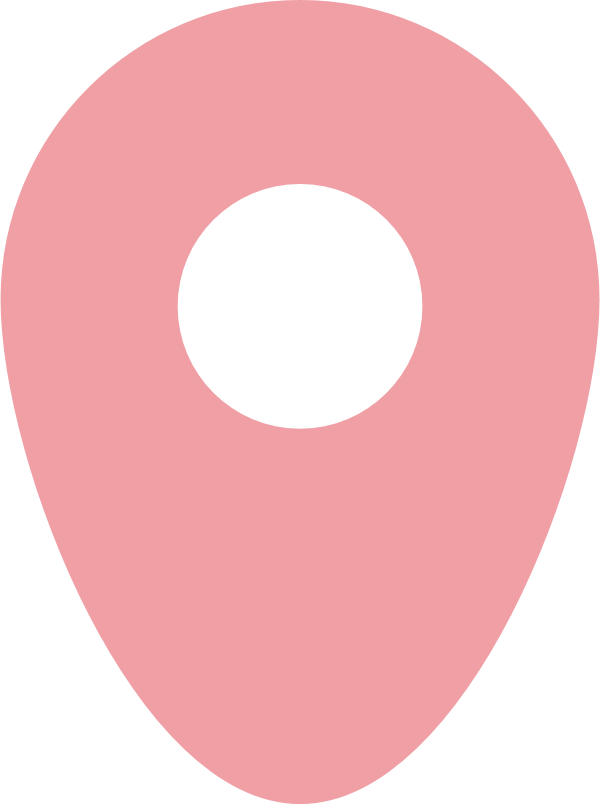 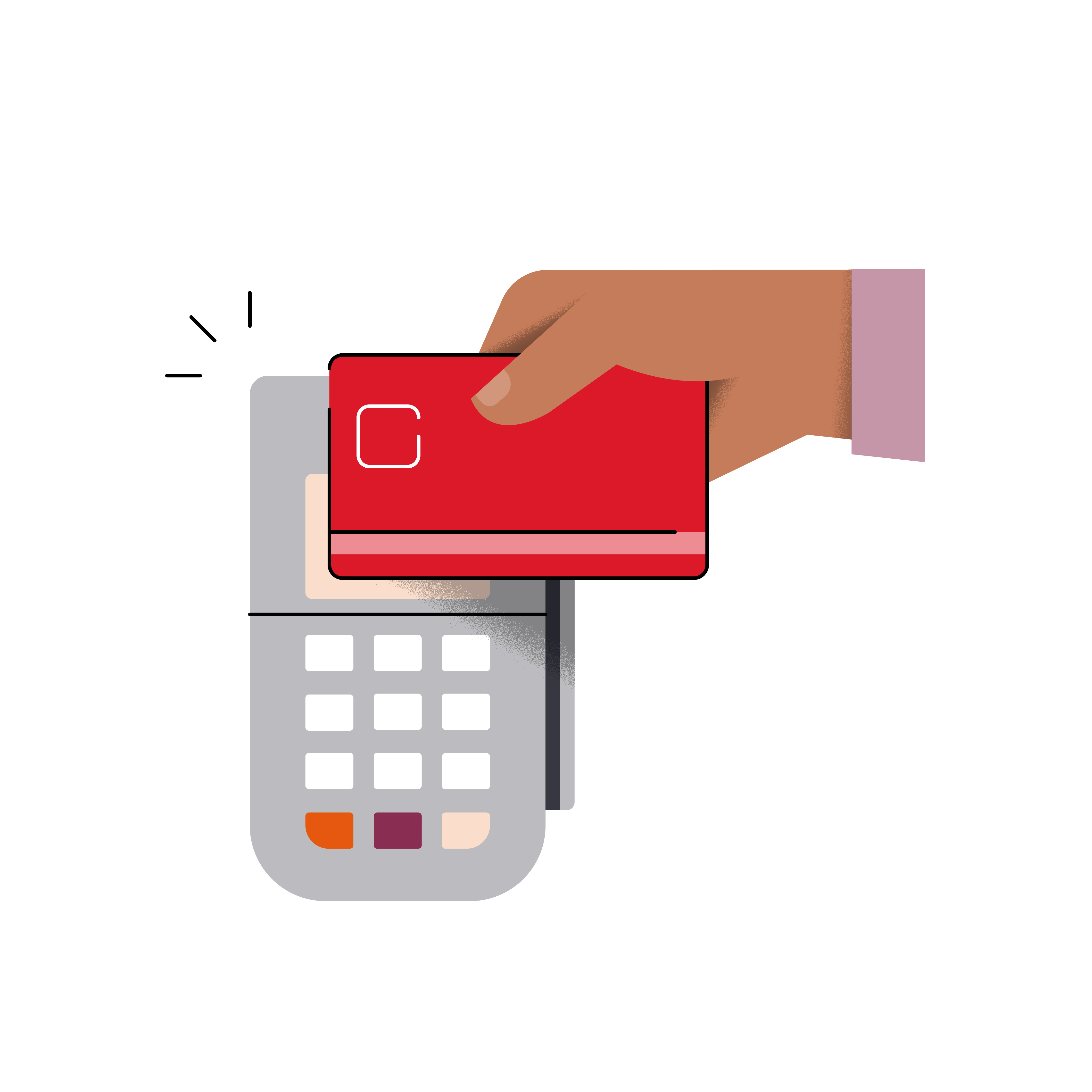 ”
x2.5 growth
The rate of retail growth
10
© 2025 Australia Post
C2C Marketplaces are leading the resale market @ 90%
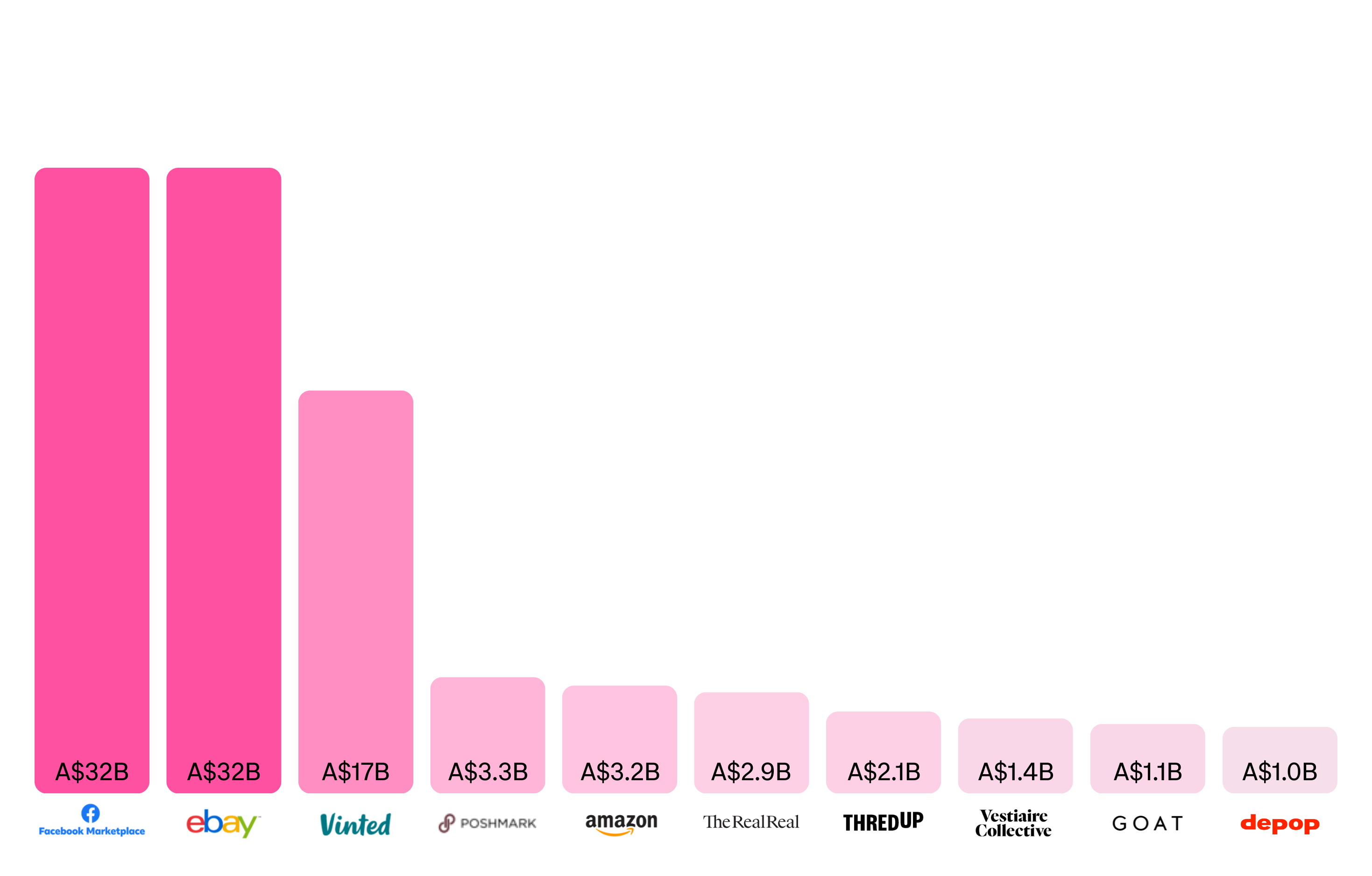 B2C is 10% of Market
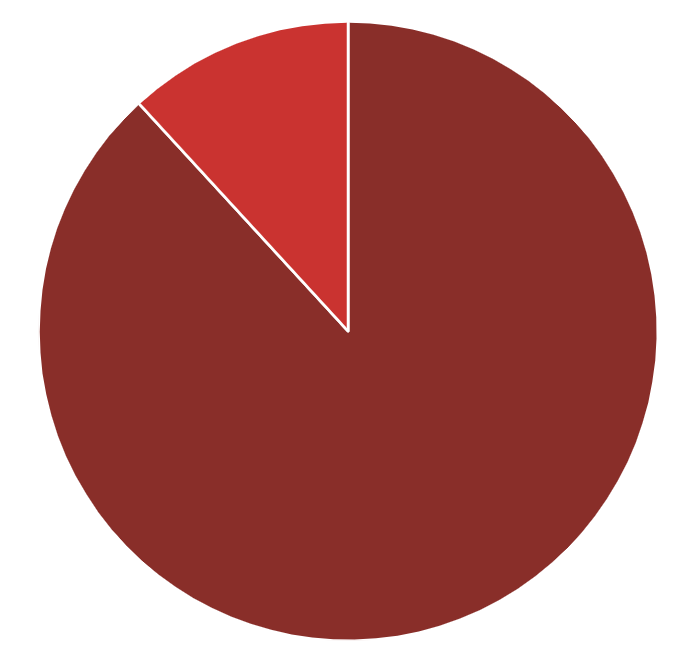 Top Pre-Owned Goods Platforms by GMV
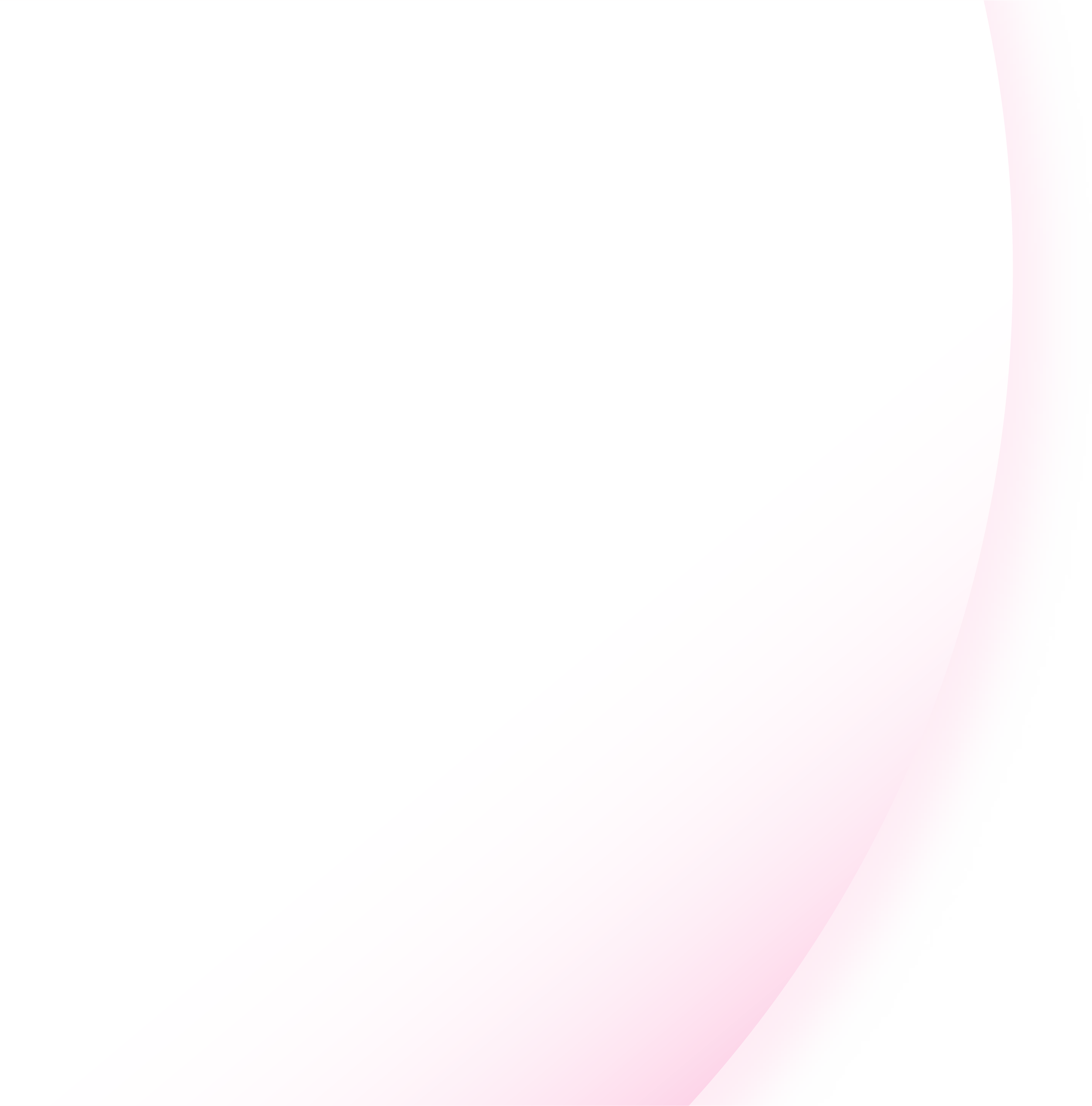 Questions?
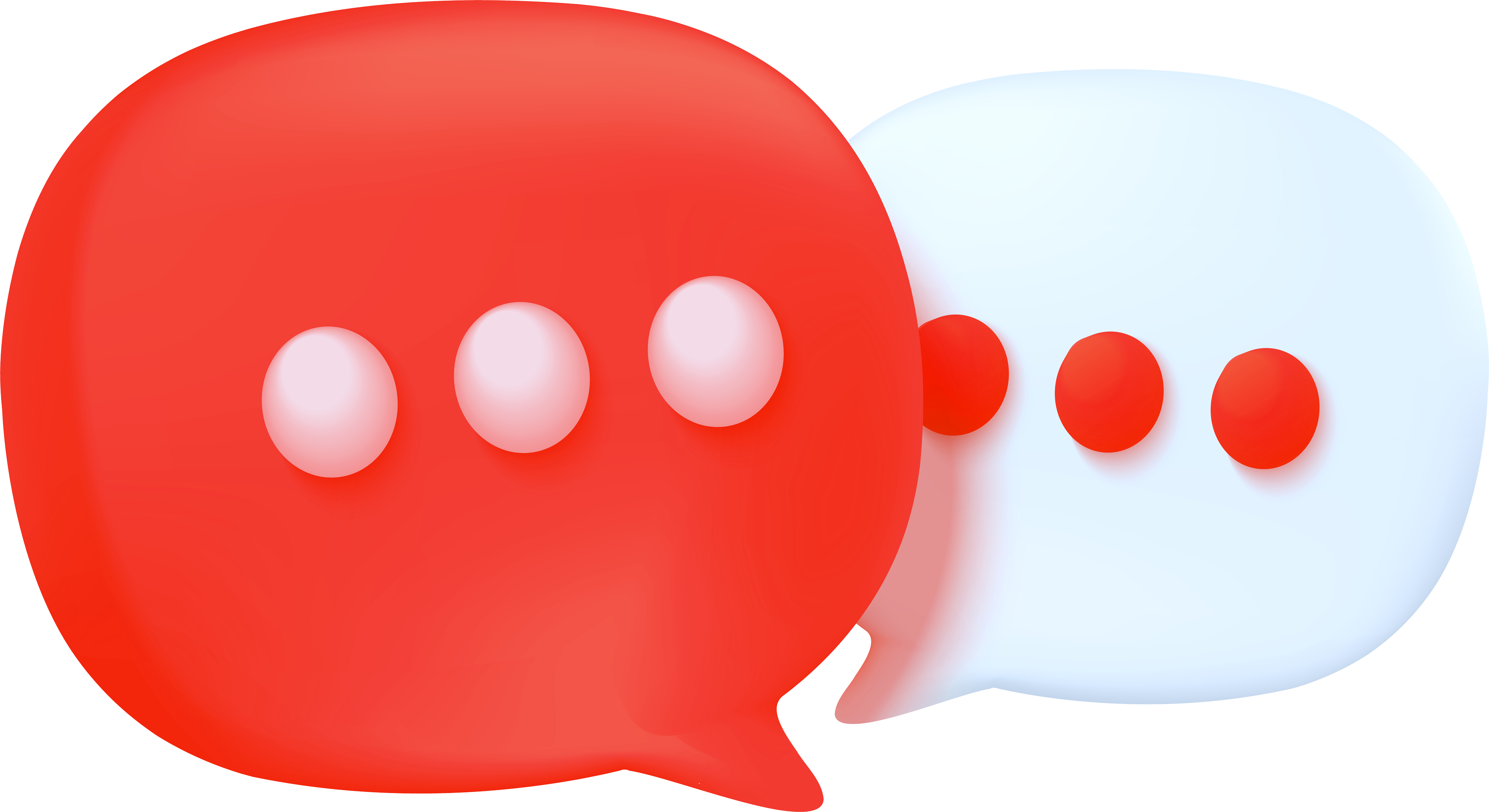 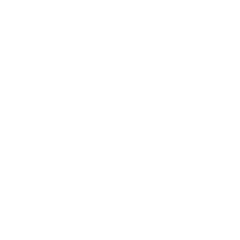 Thank You